Необычные памятники Саратова
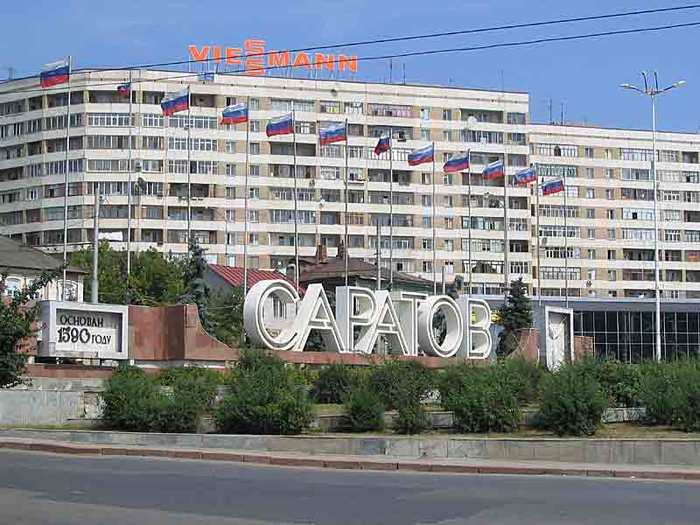 Подготовила и провела: учитель истории и обществознания МБОУ СОШ №10 п. Каменский Красноармейского района Саратовской области
Коршунова Лариса Александровна
Пояснительная записка
Цифровой образовательный ресурс подготовлен в рамках работы творческого объединения «Юный исследователь» для 5-8 классов. Материалы занятия приурочены к празднованию 80-летия Саратовской области и могут быть использованы во внеурочной деятельности по предметам социально-гуманитарного цикла (обществознание, история, краеведение).
Разгадай ребус
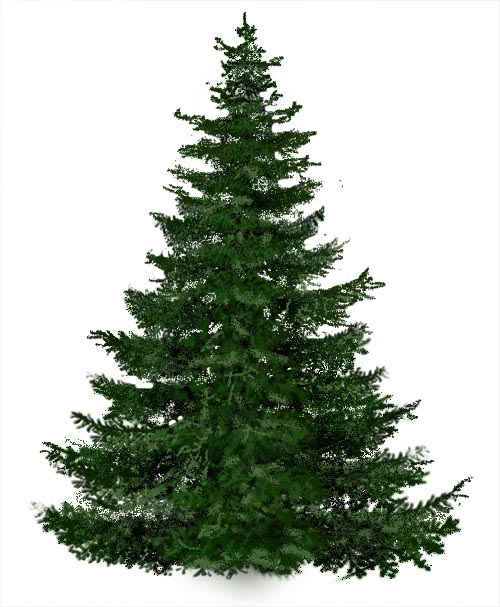 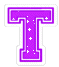 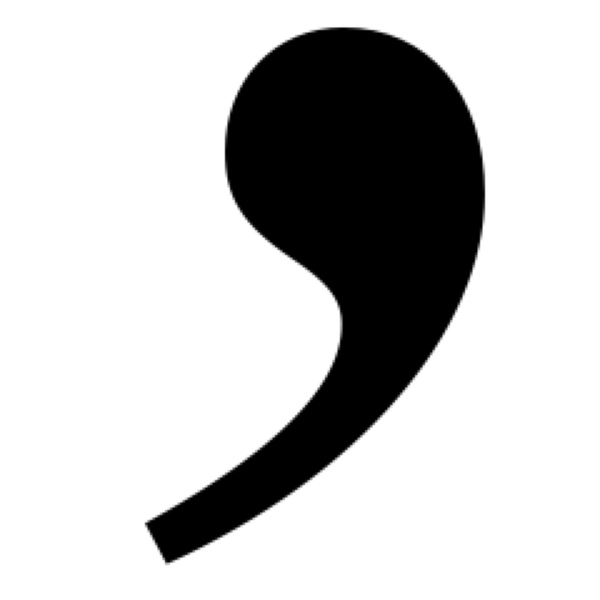 Памятник первой учительнице
Он дает нам знания,
Отметки выставляет,
От нас в ответ признание
Все время получает.
Наставник, предводитель,
Любимый наш...
Скульптура представляет собой часть памятника императору Александру, созданного в 1911 году и , к сожалению, недошедшего до нашего времени. Фигура ученицы и учительницы символизирует реформу народного образования. Выполнена она известным российским скульптором Волнухиным С. М. Является первым в России памятником первой учительнице.
    Памятник находится у пересечения улиц Московской и Соляной недалеко от здания Министерства просвещения Саратовской области. Вокруг памятника располагается небольшой сквер.
Памятник герою песни Огней так много золотых на улицах Саратова
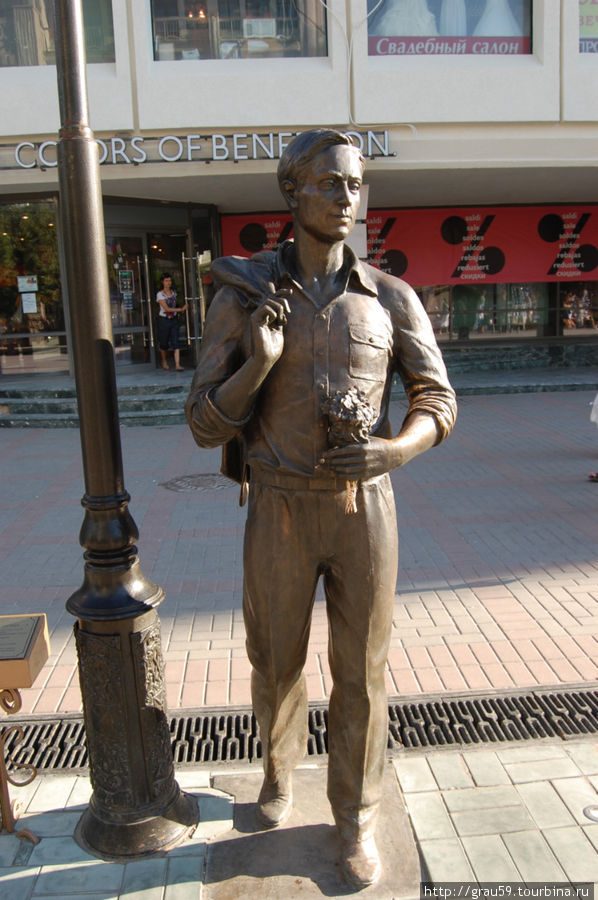 Современный памятник, украшающий центр города Саратова посвящен герою песни «Огней так много золотых на улицах Саратова». Установили его на месте пересечения гостиницы «Волга» и домом книги 14 августа 2009 года. Спонсором выступала компания «Мегафон», которая в этот год отмечала десятилетний юбилей. Юноша с цветами, ожидающий свою избранницу выполнен из бронзы. Он является символом неженатых парней из знаменитой песни «Огней так много золотых на улицах Саратова». Саратов, пр. Кирова.
Памятник Саратовской гармошке
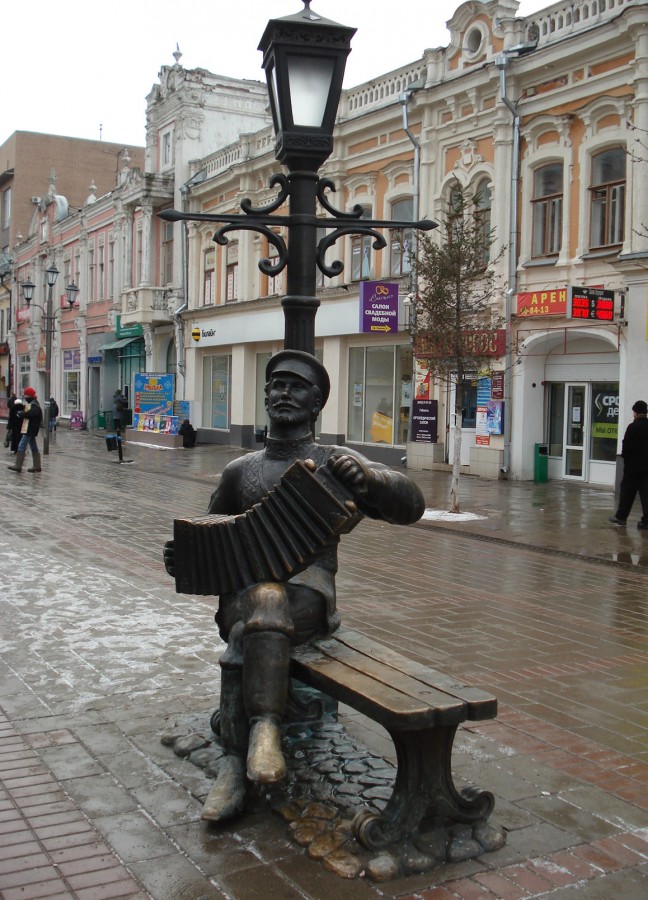 Одной из основных современных достопримечательностей Саратова можно назвать памятник Саратовской гармошке, который был установлен недавно, в сентябре 2009 года. Памятник расположен на проспекте Кирова. Монумент отлит из бронзы и представляет из себя гармониста, который сидит на скамейке и очень увлечен игрой на гармони. Установка данного памятника была приурочена ко дню города. Автором памятника стал саратовский скульптор В. Пальмин. Открытие состоялось торжественное. В этом мероприятии принимал участие саратовский ансамбль «Саратовская гармоника». Это мероприятие переросло в настоящее русское гулянье. Памятник является одной из основных жемчужин города и очень скоро о монументе узнали за пределами Саратова. Памятник установлен так, что к гармонисту можно присесть на лавочку и сфотографироваться с ним. У большинства горожан и посетителей города есть такие памятные фотографии. Первое упоминание о саратовской особенной гармошке возникло в 1866 году в местной газете. Саратовские гармошки для массового потребления стали производиться в 1870 году.
Эта фотография из семейного архива семьи Ломовицких, которые проживают в нашем посёлке .Ломовицкий Александр Вячеславович учился в средней школе №1 г.Красноармейска. Вовремя службы в армии овладел воинской профессией авиамеханика. С 1992 года жил в п. Каменский Красноармейского района Саратовской области. Работал в ИК-23 замначальника по производственной части.
С детства Александр Вячеславович проявлял интерес к музыке. С 5 класса занимался в кружке «Саратовские гармошки», которым руководил Гусев Сергей Владимирович. В 80-х годах участвовал в концертных программах по стране. Выезжали с концертом в Мозамбик и подарили президенту этой страны саратовскую гармошку. Работая в ИК-23, Александр Вячеславович каждый год выезжал вместе с товарищами на конкурсы художественной самодеятельности и занимали призовые места.
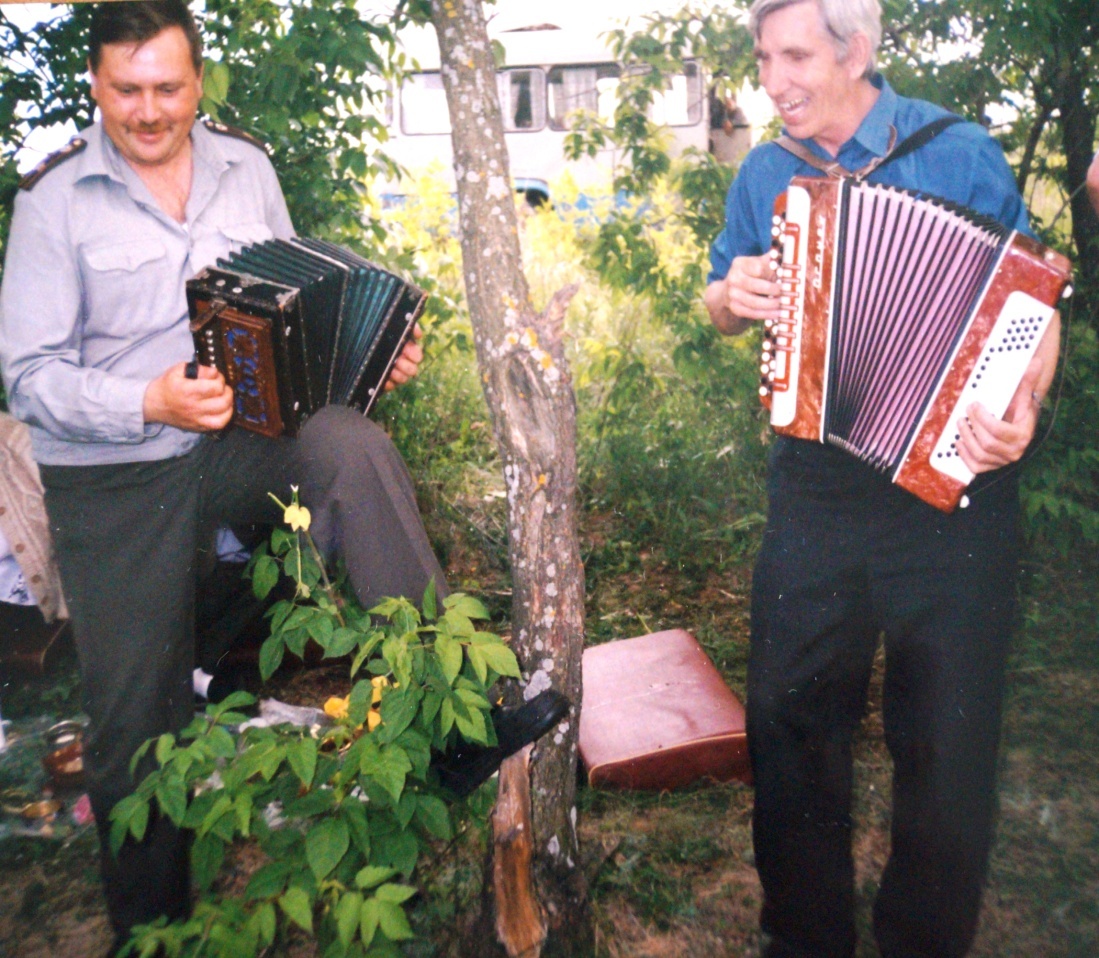 Мемориальный комплекс воинам-водителям
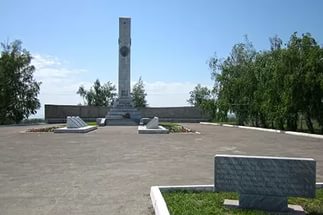 Мемориальный комплекс воинам-водителям был создан в канун тридцатилетия годовщины празднования победы в Великой Отечественной войне, в 1975 году на средства автотранспортников области при въезде в Саратов со стороны Волгограда. Автором проекта является автомобилист Л.П.Никитин.
        В военный период времени через Саратов шли колонны автомобилей с продовольствием, военной техникой и обмундированием в Сталинград (ныне Волгоград). Забирая раненых, они возвращались по той же дороги обратно, многие водители погибали под обстрелом и при бомбёжках с воздуха. Ценой своей жизни саратовские воины-водители обеспечивали фронт и тыл всем необходимым, внося свой вклад в победу.
        В память героям-водителям на четвёртом километре трассы Саратов-Волгоград в 1975г. была установлена пятнадцати метровая стела, облицованная балаковским мрамором и чуть подальше барельефная стена с военными сюжетами. В 2009г., к 65-летию победы над фашисткой Германии по инициативе руководства министерства дорожно-транспортного хозяйства были добавлены мемориальные плиты с именами погибших автомобилистов.
        Чтя память героев-автомобилистов, не вернувшихся с войны, у водителей вошло в традицию пронзительно сигналить проезжая мемориальный комплекс. Каждый год - 9 мая около памятника проводятся праздничные мероприятия, посвящённые Великой Победы в Отечественной войне с возложением цветов к подножью монумента и поздравлением ветеранов.
        Памятный мемориальный комплекс установленный на краю Саратова объединяющий всех автомобилистов является исторической достопримечательностью Саратова.
Источники:
http://www.101hotels.ru/recreation/russia/saratov/points
 https://yandex.ru/images 
http://kladraz.ru/zagadki-dlja-detei/zagadki-pro-uchitelei.html  загадки
Фотоматериалы из семейного архива семьи Ломовицких